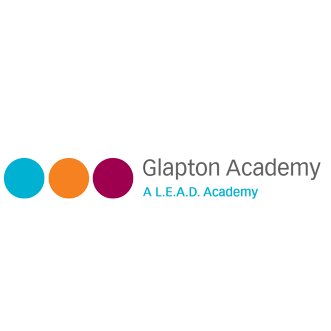 Spelling Information 
September 2021
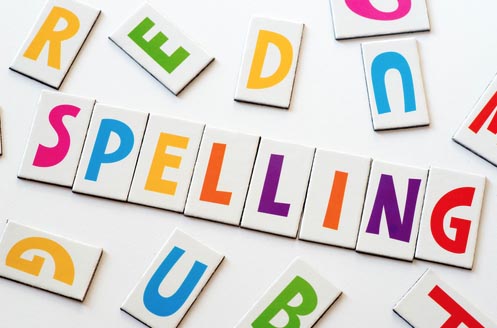 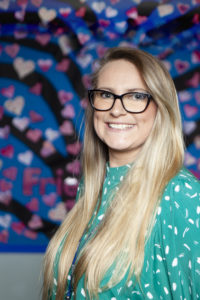 Mrs Ralph

English Lead

Educational Visits Lead

Year 6 Teacher

Librarian
Aims
To explain the spelling programme of study as set out by the National Curriculum 
To help you to develop an understanding of how we teach spelling at Glapton Academy to ensure progress
To help you to understand what you can do to support your child’s learning at home
What is spelling?
Spelling is how we translate speech sounds into writing.
The National Curriculum states:

Writing down ideas fluently depends on … spelling quickly and accurately through knowing the relationship between sounds and letters (phonics) and understanding the morphology (word structure) and orthography (spelling structure) of words.
Most people read words more accurately than they spell them. The younger pupils are, the truer this is.

Why is learning to spell so hard?

English words come from all over the world.
There are  many ways to spell the same sound – sigh lie mine try eye buy dye
Some words sound the same but have different spellings -  homophones.
witch/which
there/their/they’re
hair/hare
Some words have totally different meanings but sound the same and are spelt the same.
bat
park
palm
Some words are spelt the same but pronounced differently. These are  called homonyms:

tear
close
present
desert
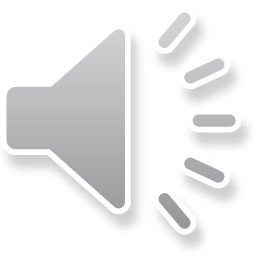 How is spelling taught at Glapton Academy?

EYFS
Spelling guidance is out in the Early Years Foundation Stage
 Statutory Framework (updated 2021).
Children are encouraged to link sounds and letters and to 
begin to read and write. 
Children use their phonic knowledge to write words in ways
 that match their spoken sounds. 
They also write some irregular common words. 
They write simple sentences which can be read by themselves and 
others. 
Some words are spelt correctly and others are phonetically 
plausible (can be identified for what they  are, even if they are not
 spelt correctly).
EYFS (cont.)
Spelling is taught through the Letters and Sounds phonics 
programme
In Nursery (F1), children follow Phase 1 which helps to 
develop their speaking and listening skills and linking of 
sounds to letters
In Reception (F2), children start Phase 2 where they start 
to blend and segment sounds to help them read and spell 
words.
Most children should be on Phase 4 by the end of Reception.
The main aim of this phase is to consolidate the children's
 knowledge and to help them learn to read and spell words 
which have adjacent consonants, such as trap, string and milk.
Key Stage 1 and Key Stage 2

The statutory and non-statutory requirements are
set out in the English Appendix 1 of The National Curriculum.

Copy on dojo and website.

Has examples of words embodying each pattern taught for 
each year group in KS1 and KS2.

Lists the common exception words for each year
group.
Key Stage 1


Children in KS1 continue to be taught spelling 
through twice daily phonics lessons.
In these lessons they are taught spelling rules, 
patterns and common exception words.
These are  reinforced in English lessons and 
across the curriculum.
Year 1

By the time children get to Year 1, most of them should be following Phase 4 of the Letters and Sounds programme.
By the end of Year  1, they should have completed Phase 5.
Year 2
By the time children get to Year 2, most of them should have completed Phase 5 of the Letters and Sounds programme.
By the end of Year 2, they should have completed Phase 6.
In Phase 6, they will increase their accuracy in spelling and will be taught rules in line with the National Curriculum.
Key Stage 2
The National Curriculum splits spelling into Lower Key 
Stage 2 (Years 3 and 4) and Upper Key Stage 2 (Years 5 
and 6).
Each Year group will be taught a combination of spelling
 rules and common exception words.
Children in KS2 are taught spelling in three 15 minute sessions a week.
In these lessons they are taught spelling rules, patterns and common exception words.
These are reinforced in English lessons and across the curriculum.
Children who are still not secure in the phonics phases will receive further phonic tuition alongside class spelling and English lessons.
Common Exception Words

Common exception words are words in which the English 
Spelling code works in an unusual or uncommon way. 
They are not words for which phonics 'doesn't work', but 
they may be exceptions to spelling rules, or words which use 
a particular combination of letters to represent sound 
patterns in a rare or unique way.
They have been chosen because they are often used in
a child’s writing.
High Frequency Words

High frequency words are words that appear very often in written texts. 
They are a mixture of decodable words and tricky/exception words.
By the end of KS1, children should be able to spell all of the first 100 high frequency words.
High Frequency Words/Tricky Words
In F2 and KS1, the children are taught the high frequency words 
and tricky words alongside phonics.
These have been named ‘Animal Words’ at Glapton Academy and
 have been grouped into blocks of 5 with each block having its own 
animal name.
 They are sent home in blocks of 5 and are closely aligned to the 
phonics phases.
Initially, the children will practise reading these words but by
the time they have reached Phase 3, they will be expected to
learn how to spell these words too.
At first, the spelling will be oral but as soon as they are able to,
 they should practise writing down the words too.
Once children reach Phase 5 ( Year 1), they will be need to practise reading and spelling the words they take home. They will take 10 words home to learn: 5 of these will be ‘Animal Words’ ; 5 will be phonically decodable words.
 All children are expected to complete Phase 5 in Year 2 and most will have completed Phase 6  by the end of the year.
When children are on Phase 6, they will continue to take 10 words home: 5 words will be ‘Animal Words’; 5 words will follow the patterns and rules being taught in Phase 6 phonics.
By the end of Year 2, children are expected to be able to read and spell all of the ‘Animal Words’ which include Phase 6 tricky words and common exception words for Year  2.
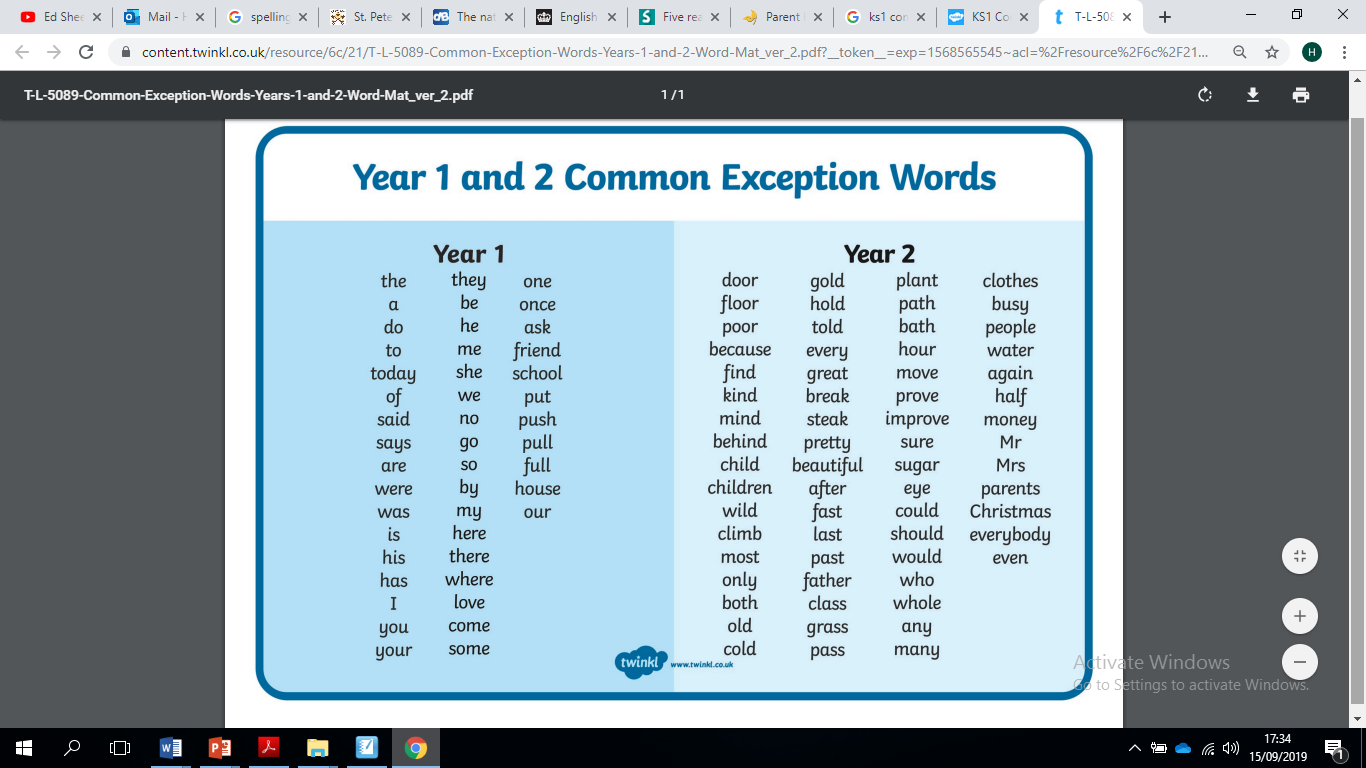 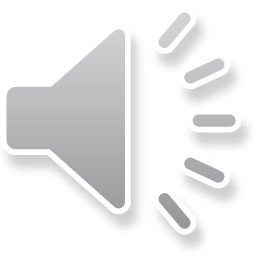 Key Stage 2

The common exception words are statutory and are a mixture of words children often use in their writing and words they often misspell.
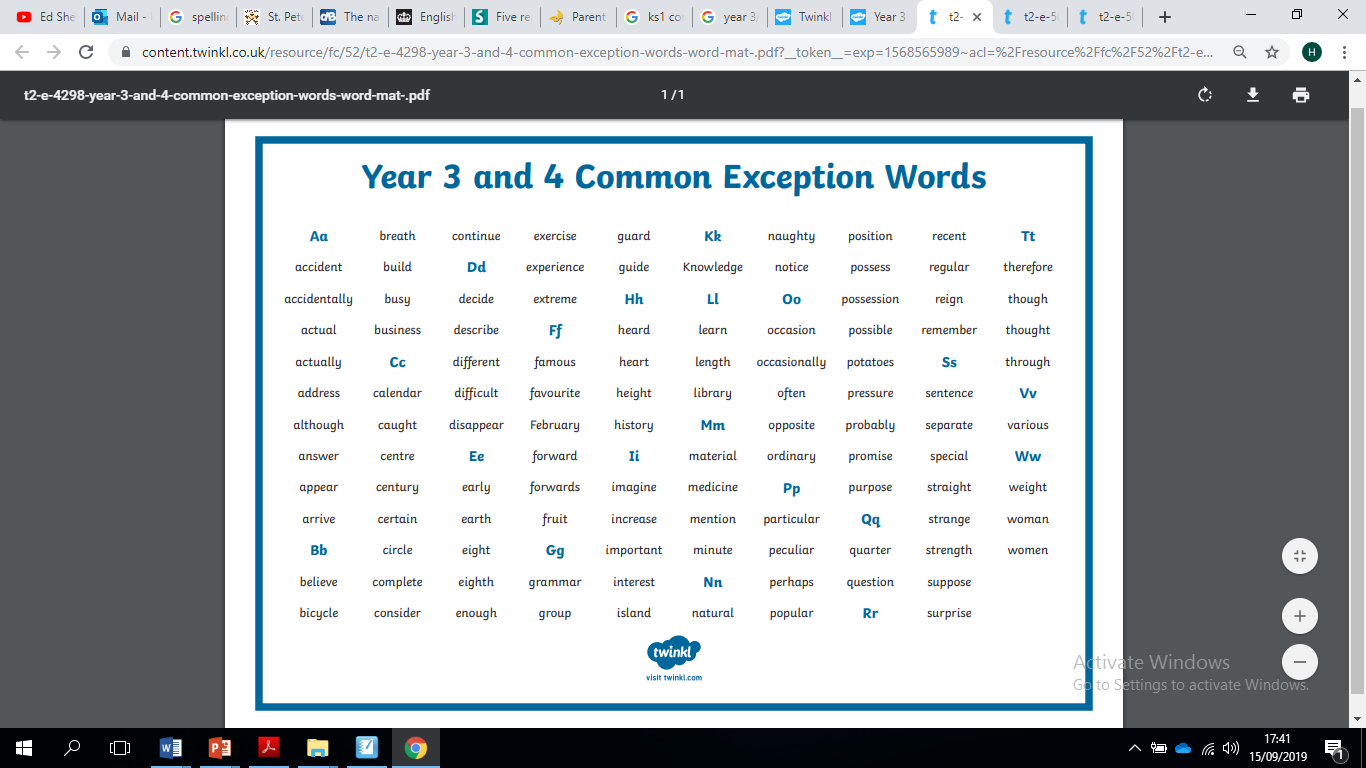 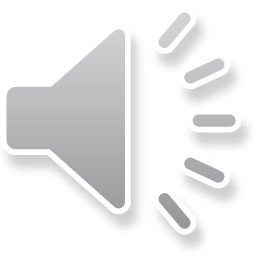 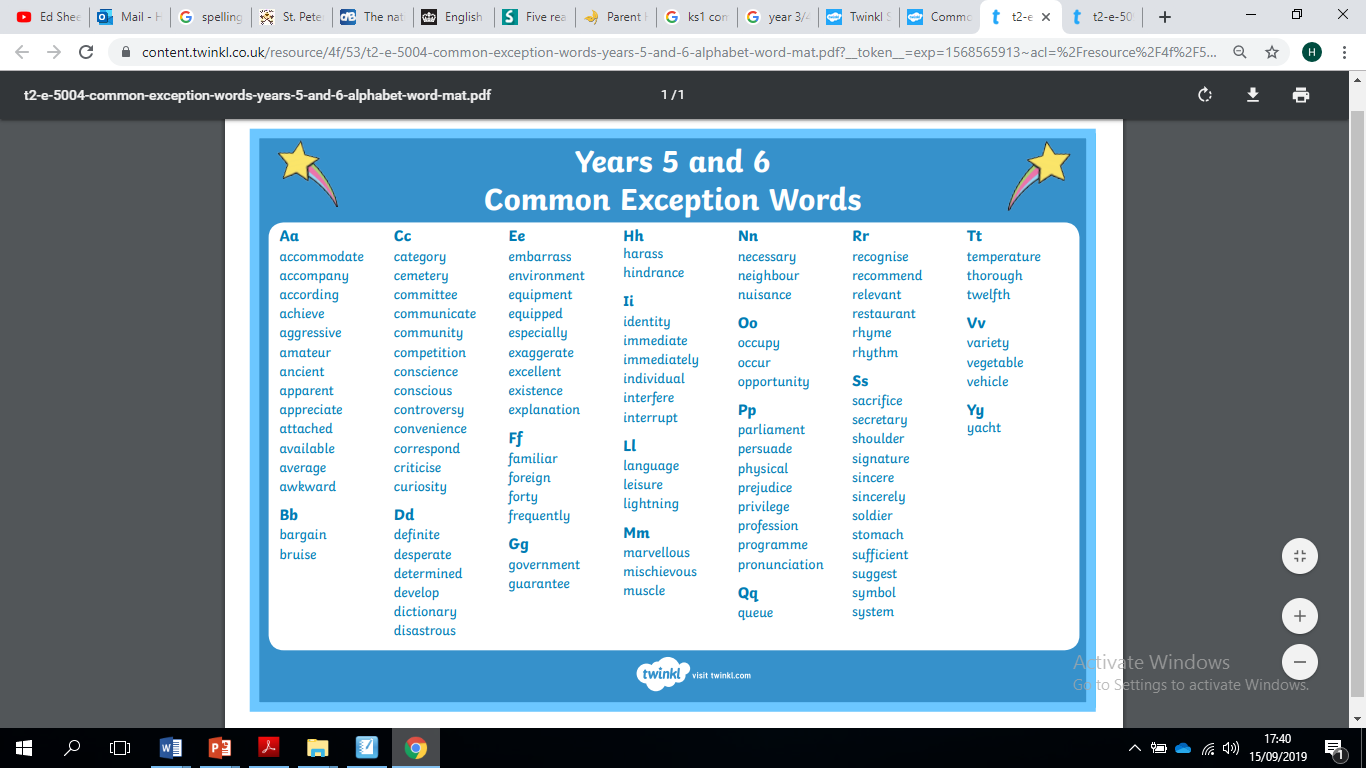 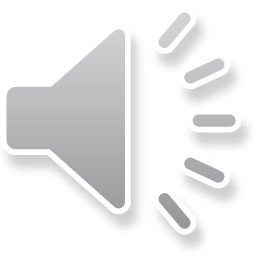 Key Stage 2

All children are assessed using the same spellings at the start of each academic year.
These assessments are used to target teaching to the children’s needs.
Spellings will be taught in three 15 minute sessions during which children will be taught spelling rules and common exception words.
 In the last session, the children will have an informal test, through dictation of passages, of the rules and patterns taught that week plus common exception words.
In addition to this, spellings are reinforced in English lessons and across the curriculum.
Testing Spellings
EYFS/KS1

By the time a child is following Phase 3 of the phonics programme, they will be expected to learn to read and spell the words they take home to learn.
These words will be sent home on a Friday and children will be tested informally on the following Friday.
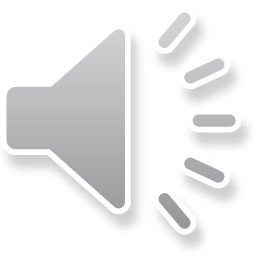 Key Stage 2

In Key Stage 2, the children take home ten spellings 
to learn. These will be seven words that follow the pattern
or rule being taught that week plus three common exception
words.
These will be sent home every Friday and the children
will be tested on them informally the following Friday.
They will be tested on the three common exception words 
plus seven other words that follow the same rule or pattern
as the words they take home.
By testing children on different words, they will learn to apply 
the rules and patterns they have been taught in their writing.

 If they learn the spelling by rote, when they come to a new word 
they will not be able to apply these rules and patterns.

Testing children on the rule means that we are  creating lifelong 
spellers as they are learning the rule rather than individual words.
Assessment

Key Stage 1

At the end of Key Stage 1, in Year 2, the children will complete SATs in English.
Spellings based on patterns and rules will be tested as part of the Grammar, Punctuation and Spelling test.
Common exception words and rules will be assessed in writing.
In order for a child to be assessed as working at the expected level for KS1, they must spell correctly ‘many’ exception words.
Key Stage 2

At the end of Key Stage 2, in Year 6, children will complete SATs in English.
Spellings based on patterns and rules will be tested as part of the Grammar, Punctuation and Spelling test.
Common exception words and rules will be assessed in their writing.
In order for a child to be assessed as working at the expected level for the end of KS2, they must be able to spell correctly most words from the year 5/6 spelling list, and use a dictionary to check the spelling of uncommon or more ambitious vocabulary.
Years 1,3,4 and 5

Spellings based on patterns and rules will be tested as part of a Grammar, Punctuation and Spelling test at the end of each year.
Common exception words and rules will be assessed in the children’s writing.
In order for a child to be assessed as working at the expected level for the end of each year, they must be able to spell correctly many/most words from the appropriate year spelling list.
Helping at Home

Use Look Cover Write Check
Help your child to think of other words that follow the same rules and patterns
Spelling Frame and Spellzone are fantastic websites which have activities to support the learning of patterns and rules being taught.
They are both free to use. Just follow the links below:

https://spellingframe.co.uk/

https://www.spellzone.com/word_lists/index.cfm
I have also put a spelling activities document on the school 
website and Dojo which has some fantastic ideas to help your 
children learn their spellings.
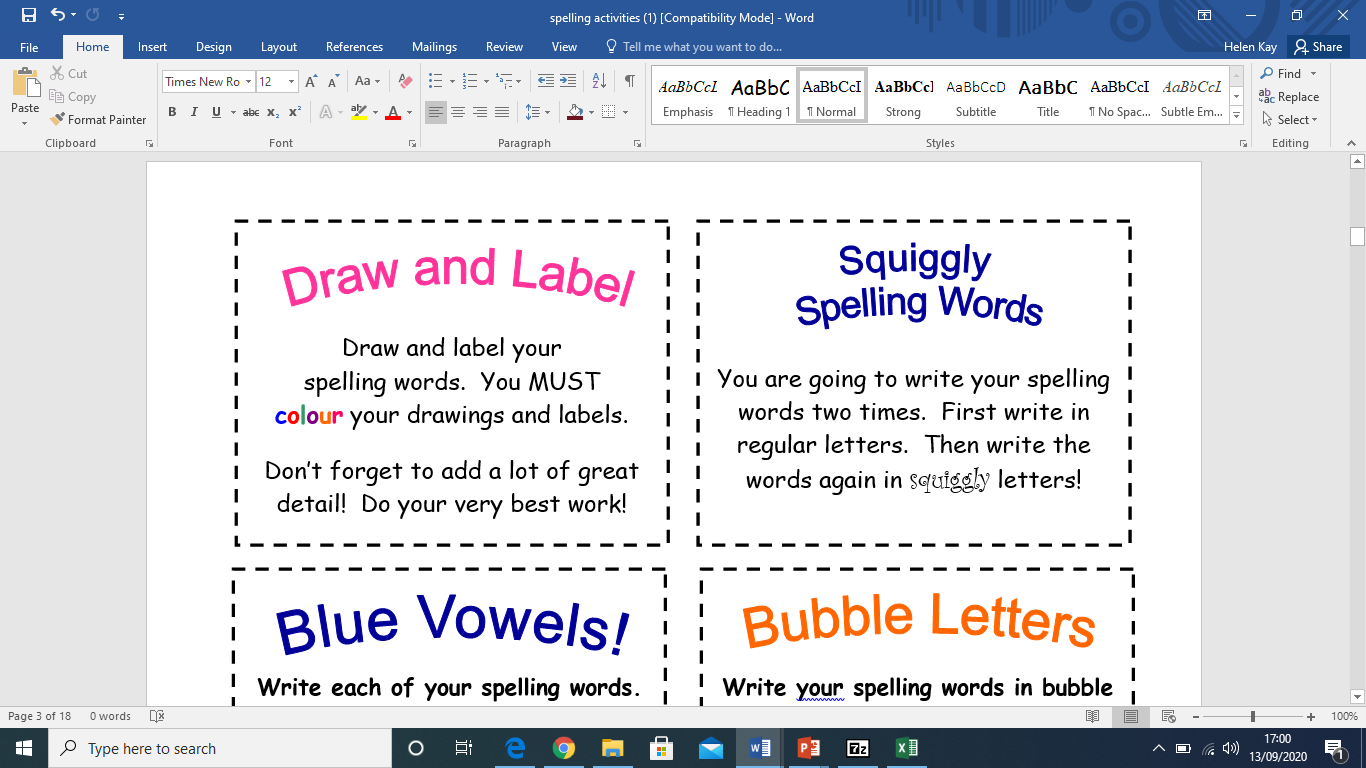 Thank you for taking the time to listen to my information session. 
I hope it has given you a clearer picture of how spelling is taught at 
Glapton Academy and provided you with some useful resources to 
help you support your child when learning spellings at home.